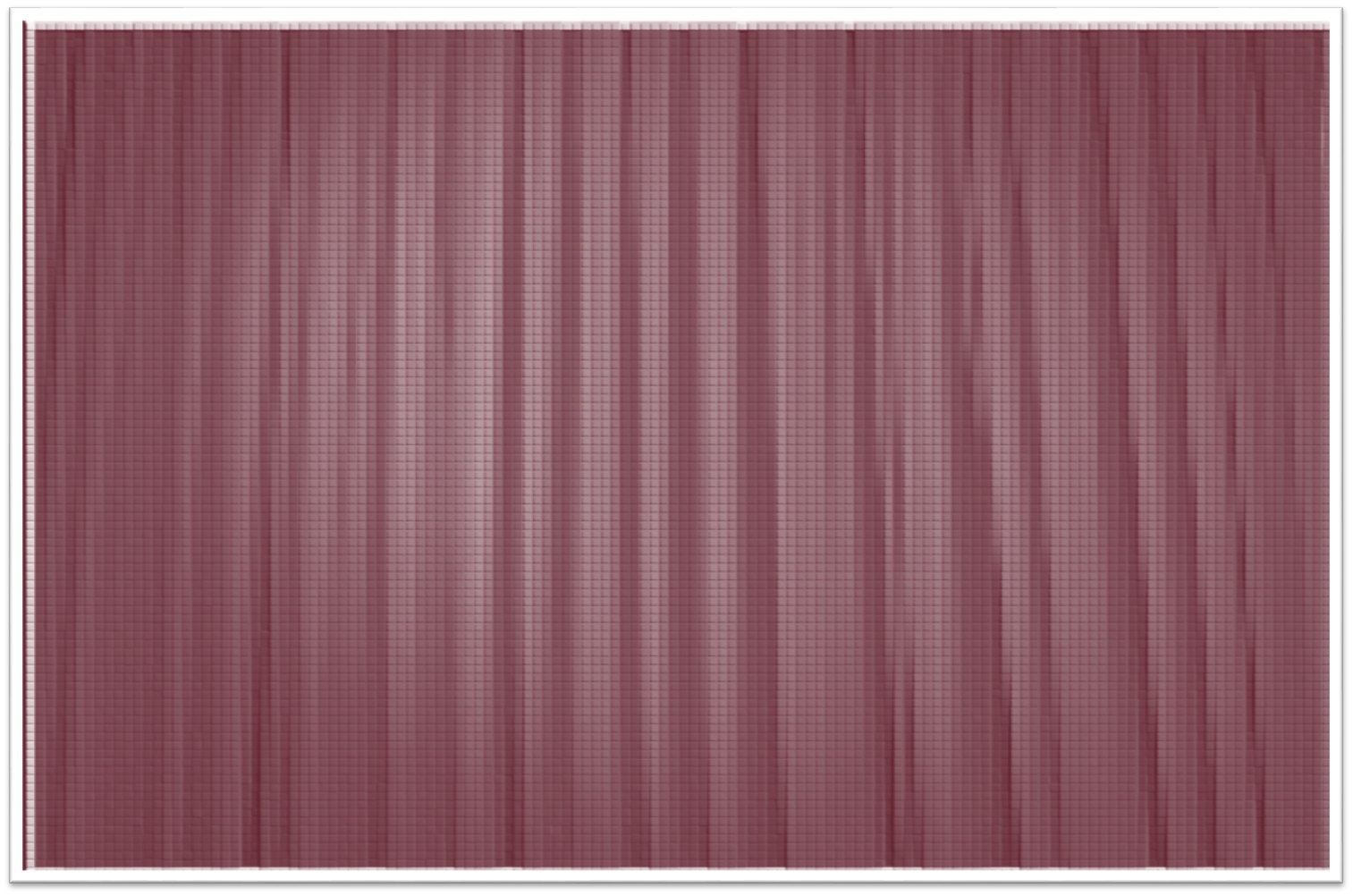 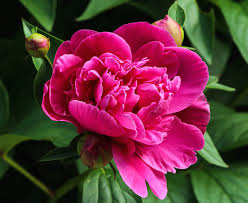 স্বাগতম
পরিচিতিঃ
খান ইমামুল ইসলাম
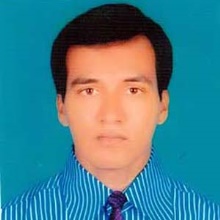 সহকারী শিক্ষক( বিজ্ঞান)
গোহালা টি,সি,এ,এল,উচ্চ বিদ্যালয়,মুকসুদপুর,গোপালগঞ্জ।
মোবাইলঃ ০১৭১১২২২৯৩৪
পাঠপরিচিতি
শ্রেণিঃ- ৯ম-১০ম
   বিষয়ঃ- বিজ্ঞান
   অধ্যায়ঃ- দ্বাদশ
   পাঠঃ- তড়িৎ বিশ্লষণ 
   সময়ঃ- ৪৫ মিনিট
চিত্রগুলো লক্ষ্য কর
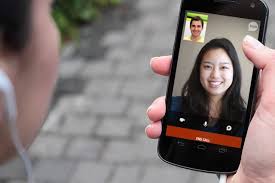 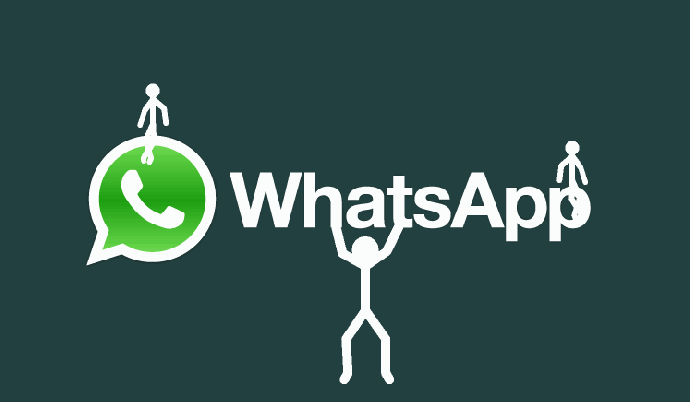 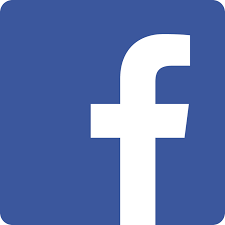 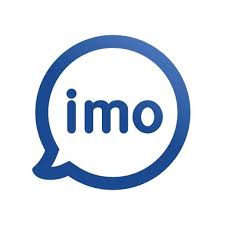 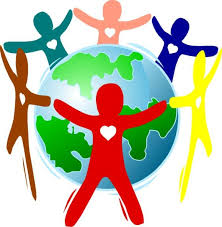 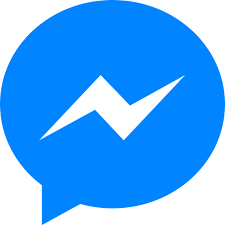 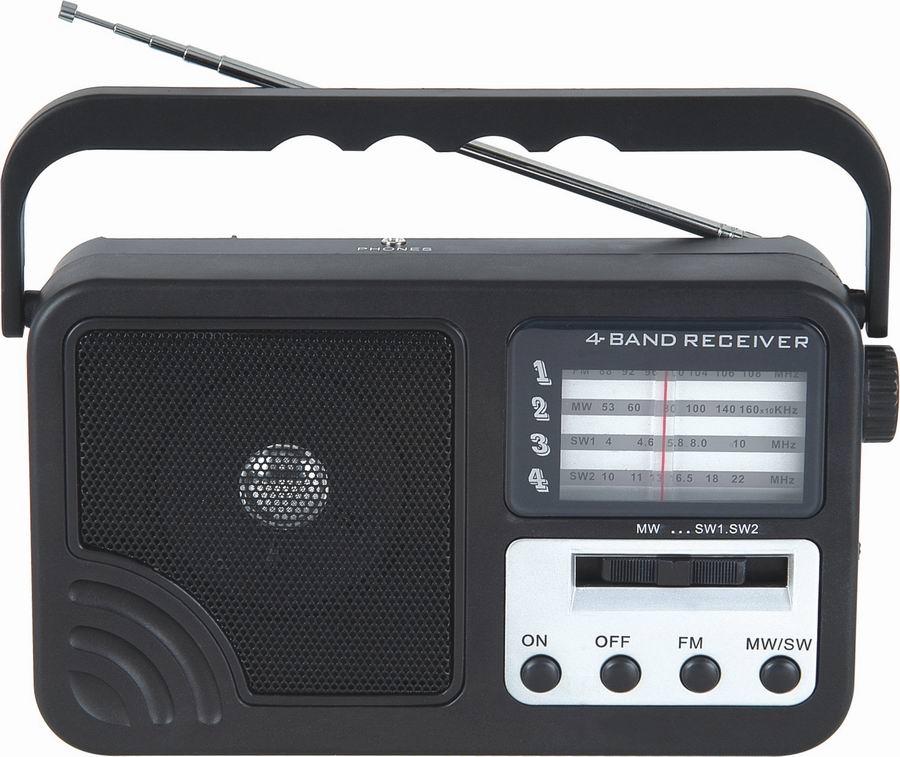 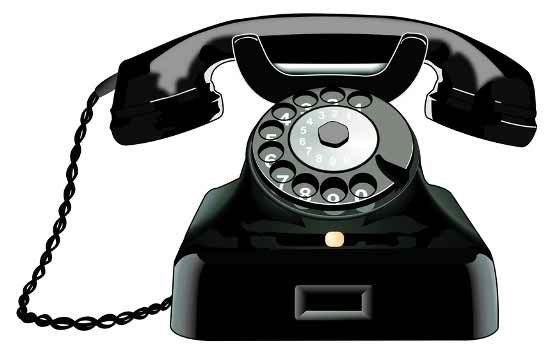 টেলিফোন
রেডিও
চিত্রে প্রদর্শিত বস্তু দিয়ে আমরা কী করি?
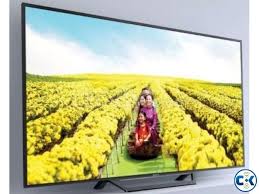 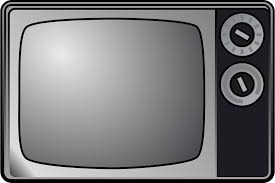 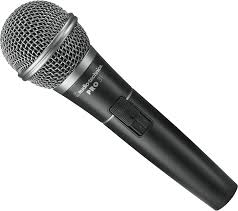 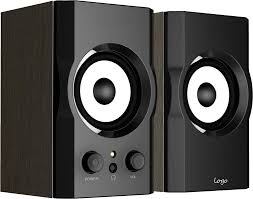 আজকের পাঠের বিষয় ......
যোগাযোগ
এ পাঠ শেষে শিক্ষার্থী ………  

১ । যোগাযোগ ও যোগাযোগের মূলণীতি ব্যাখ্যা করতে পারবে ।  
২ । ব্লকচিত্র ব্যবহার করে যোগাযোগ প্রক্রিয়ার বিভিন্ন ধাপ বর্ণনা করতে পারবে ।  
৩ । মাইক্রোফোন ও স্পিকারের কার্যক্রম ব্যাখ্যা করতে পারব ।
যোগাযোগ
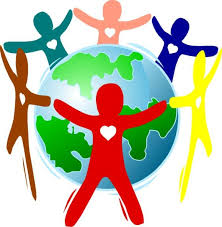 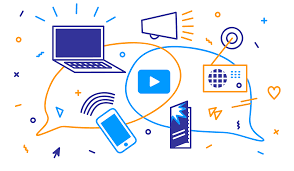 যোগাযোগ হলো একস্থান থেকে অন্যস্থানে বা এক ব্যক্তি থেকে অন্য ব্যাক্তিতে বা এক যন্ত্র থেকে আরেক যন্ত্রে কথাবার্তা , চিন্তাভাবনা , বা তথ্যের আদানপ্রদান  বা বিনিময় করা ।
যোগাযোগের মৌলিক নীতিমালা
১ । যোগাযোগের জন্য অবশ্যই প্রেরক এবং গ্রাহক থাকতে হবে । 
 ২ । যোগাযোগের  ভাষা হতে হবে সহজ সরল সুস্পস্ট এবং সম্পূর্ণ  । 
 ৩ । সঠিক তথ্য পাঠাতে হবে  সঠিক ব্যক্তির কাছে।
 ৪ । যোগাযোগের ভাষা , কথা বা বার্তার মধ্যে অবশ্যই  সৌজন্যবোধ থাকবে ।
যোগাযোগ প্রক্রিয়া
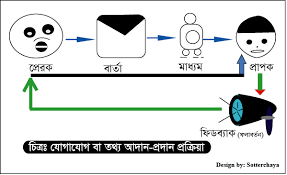 *উপরে আমরা দেখতে পাই যে , যোগাযোগ প্রক্রিয়ার প্রথম ধাপে প্রেরক কোনো একটি বার্তা একটি মাধ্যম দ্বারা প্রাপকের কাছে পাঠানো হয়  । 
*তারপর দ্বিতীয় ধাপে প্রাপক  (প্রাপক তখন প্রেরক ) তার ফিডব্যাক বার্তা কোনো একটি মাধ্যম  ব্যবহার করে প্রেরকের কাছে পাঠানো হয় (প্রেরক তখন প্রাপক )  ।
যোগাযোগের ধাপ
মানষের তৈরি বার্তা , কথা , কোড , ছবি , ডেটা , ইত্যাদি
যোগাযোগের মাধ্যম
প্রেরক যন্ত্র
গ্রাহক যন্ত্র
মানষের তথ্য
মাইক্রোফোন
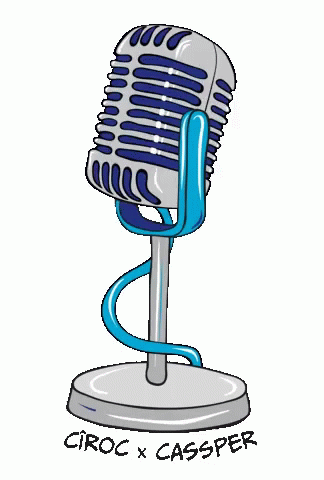 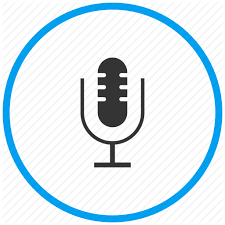 যে ইলেক্ট্রনিক যন্ত্র শব্দ শক্তিকে তড়িৎ শক্তিতে রূপান্তর করে তাকে মাইক্রফোন বলে । বিভিন্ন সভায় বক্তা এ যন্ত্রের সামনা দাঁরিয়ে কথা বলেন ।
মাইক্রোফোনের কার্যক্রম
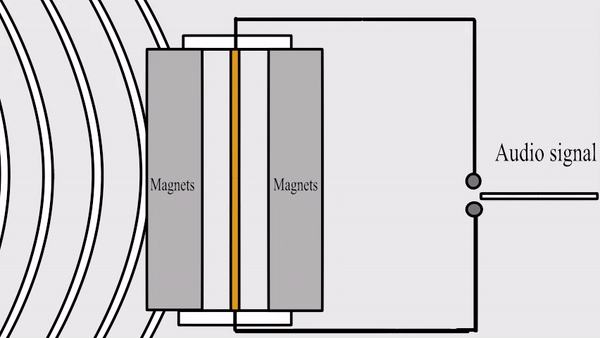 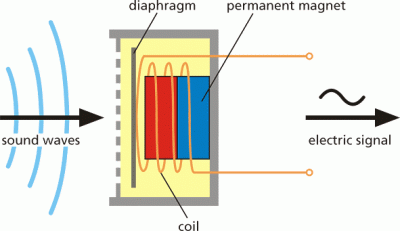 ১ । মাইক্রোফোনে একটি ডায়াফ্রাম থাকে  যেটা কথা বলার সময় কম্পনের সাথে কাঁপতে থাকে ।
 ২ ।  ডায়াফ্রামের  সাথে লাগানো চলকূন্ডলীটিও চৌম্বক ক্ষেত্রে সামনে পিছনে নড়তে থাকে ।
 ৩ । নাড়াচাড়ার কারণে সেখানে একটি  বিদ্যুৎ শক্তির আবেশ ঘটে এবং শব্দ শক্তিকে তড়িৎ সিগন্যালে পাঠানো হয় । 
 ৪ । তারপর শব্দের তড়িৎ সিগন্যালের এমপ্লিফায়ার বাড়িয়ে নিতে হয়  । 
 ৫ । সেই সিগন্যালকে  টেলিফোনে , স্পিকারে , রেডিওতে ব্যবহার করা হয় ।
স্পিকারের কার্যক্রম
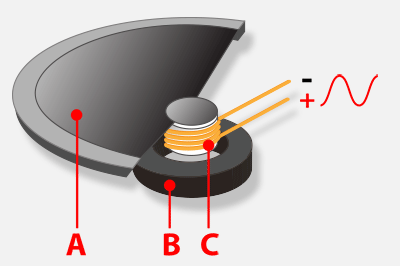 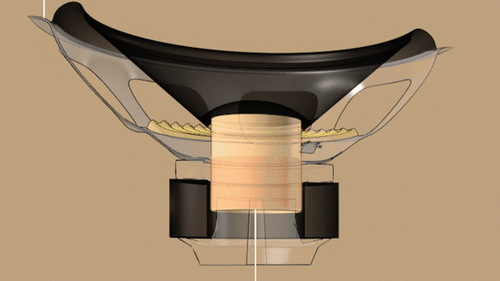 ১। স্পিকারে একটি চলকূন্ডলী বা coil থাকে (C) । একটি কোন (A) থাকে যা চলকূন্ডলীর সাথে লাগানো থাকে ।
 ২। যখন শব্দের তড়িৎ সিগন্যলের এমপ্লিফায়ার বাড়িয়ে স্পীকারে পাঠানো হয় , তখন কাগজ বা হাল্কা ধাতুর তৈরি কোনটি সামনে পিছনে কম্পীত হয়ে যথাযথ শব্দ তৈড়ি করে ।
বাড়ির কাজ
মাইক্রোফোনের কার্যক্রম বাড়ি থেকে লিখে আনবে ।
সবাইকে ধন্যবাদ
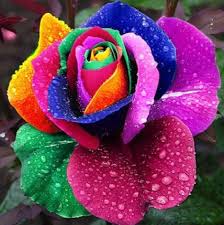